Művészeti vizuális nevelésDigitális kompetencia
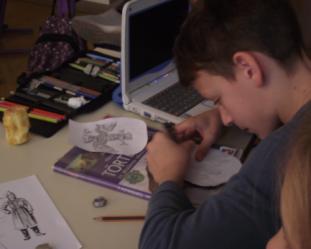 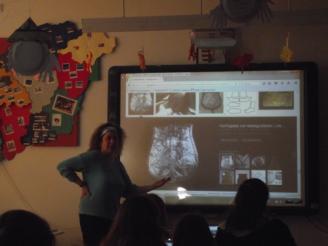 Rövid történeti betekintés
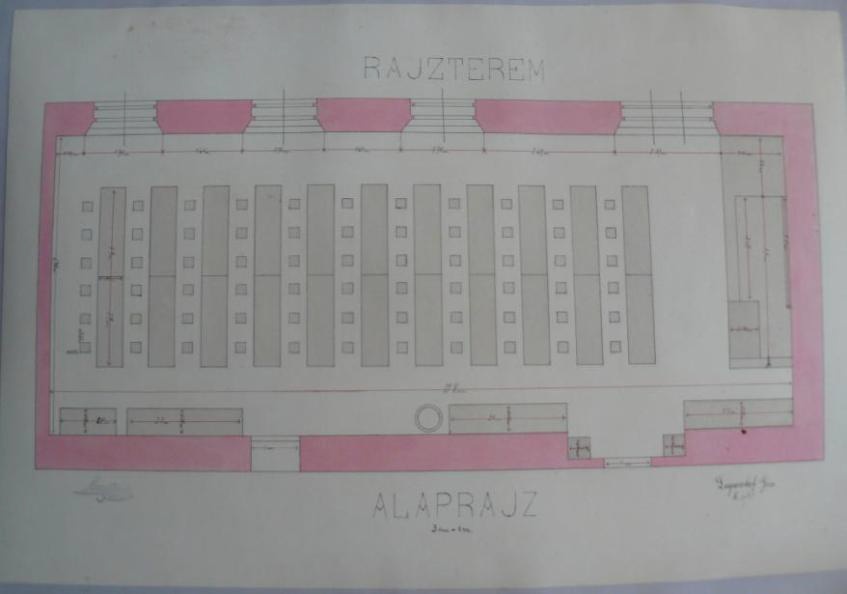 Forrás: Gál Tamás gyűjteménye
Rajztanításból Vizuális kultúra
19. század  - „széprenevelés”.
20. század – megváltozott világ.
70-es évektől kutatások.
98-as kerettantervek új tartalmakkal bővült.
Rajz és vizuális kultúra
Vizuális nyelv és kifejezés
Vizuális kommunikáció
Tárgy- és környezetkultúra
Tartalmaznia kell: művészettörténeti-, népművészeti-, és médiatartalmakat.
Mindezt45 percben!
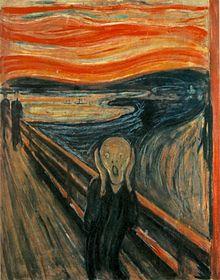 INGEREK, INFORMÁCIÓK
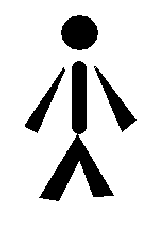 83% vizuális eredetű
Napjaink:közvetlen valóságészlelésünk túl nagy része a „másodlagos vizuális élményt” jelentő képi közvetítés

Ezek szinte falként emelkednek az ember és környezete közé